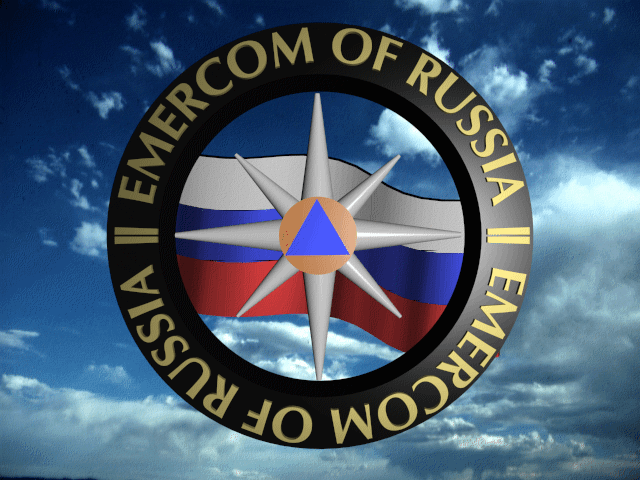 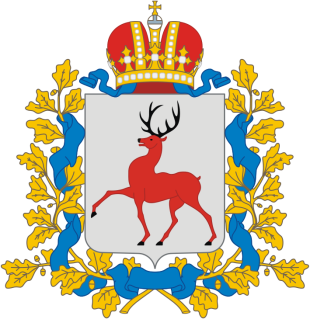 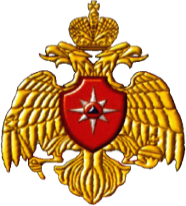 Всероссийский урок 
по Основам безопасности 
и защиты Родины
по теме:
«Подготовка к действиям 
в условиях различного рода экстремальных 
и опасных ситуаций»
2 сентября 2024 года
2
Главное управление МЧС России по Нижегородской области
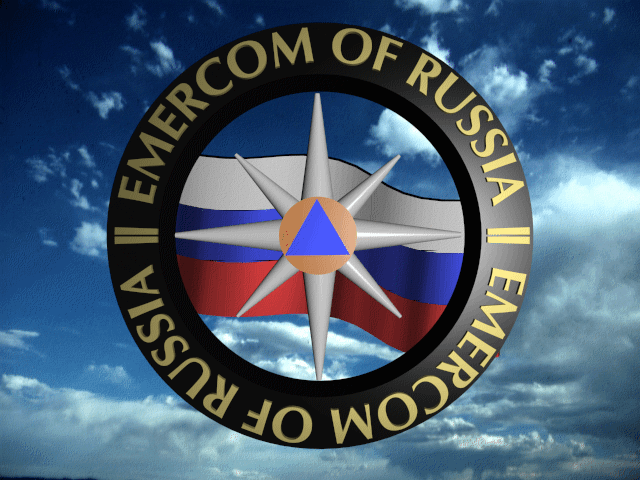 Угрозы и опасности современного мира!!!
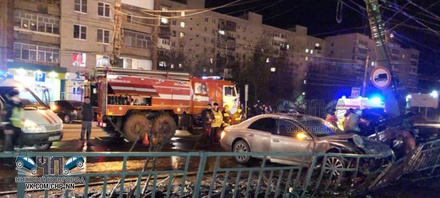 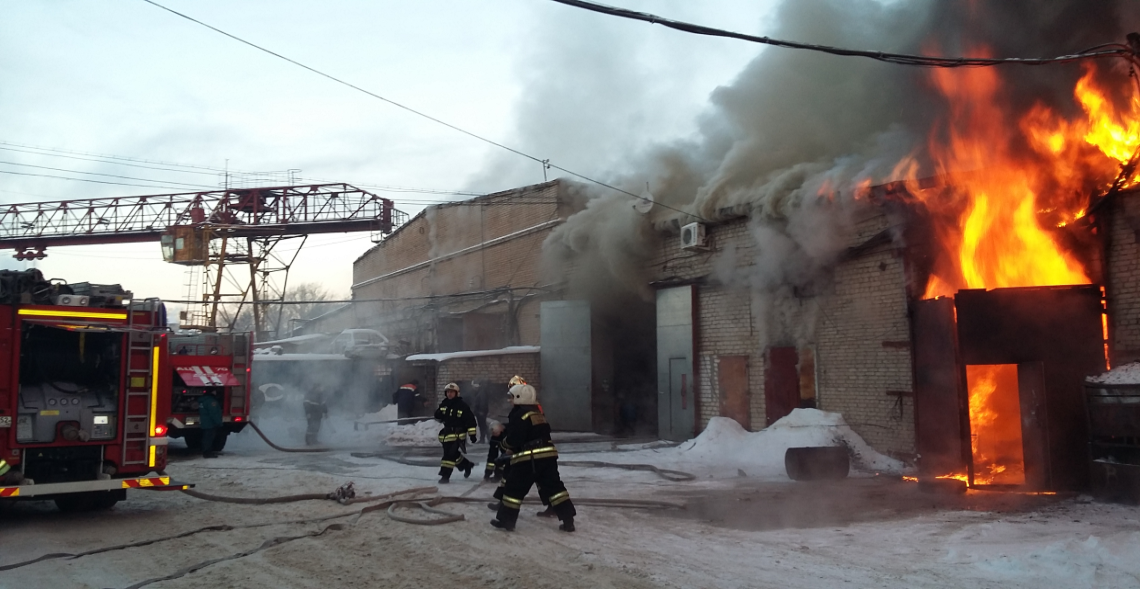 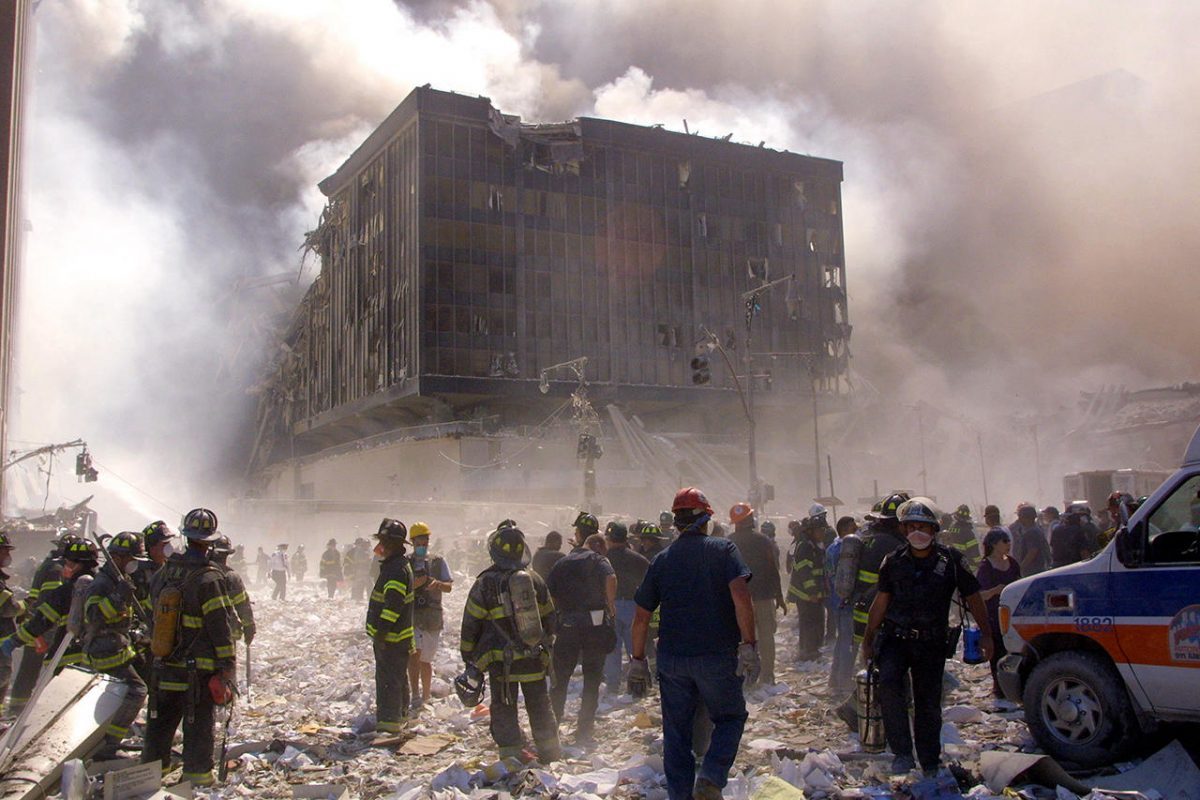 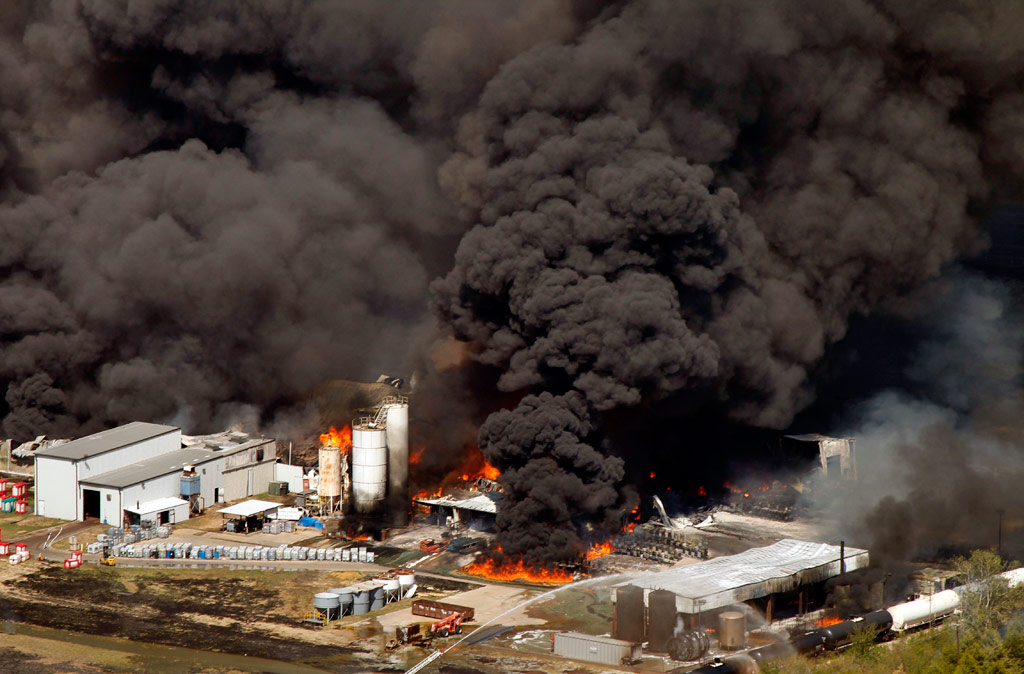 Открытый урок обеспечения безопасности жизнедеятельности
3
Главное управление МЧС России по Нижегородской области
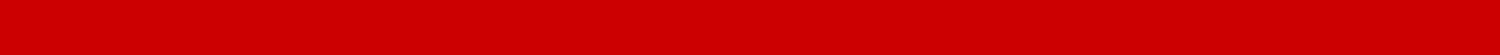 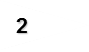 ПРЕДУПРЕЖДЕНИЕ! СПАСЕНИЕ! ПОМОЩЬ!
Открытый урок обеспечения безопасности жизнедеятельности
4
Главное управление МЧС России по Нижегородской области
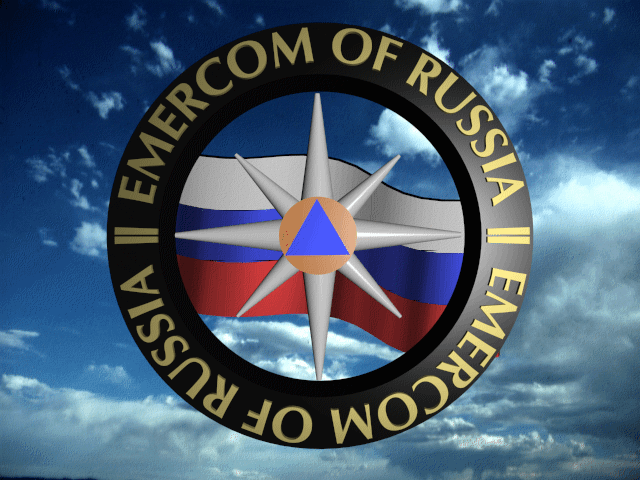 Основные задачи, выполняемые МЧС России:
обеспечение пожарной безопасности; 

защита населения и территорий от чрезвычайных ситуаций;

гражданская оборона;

безопасность людей на водных объектах
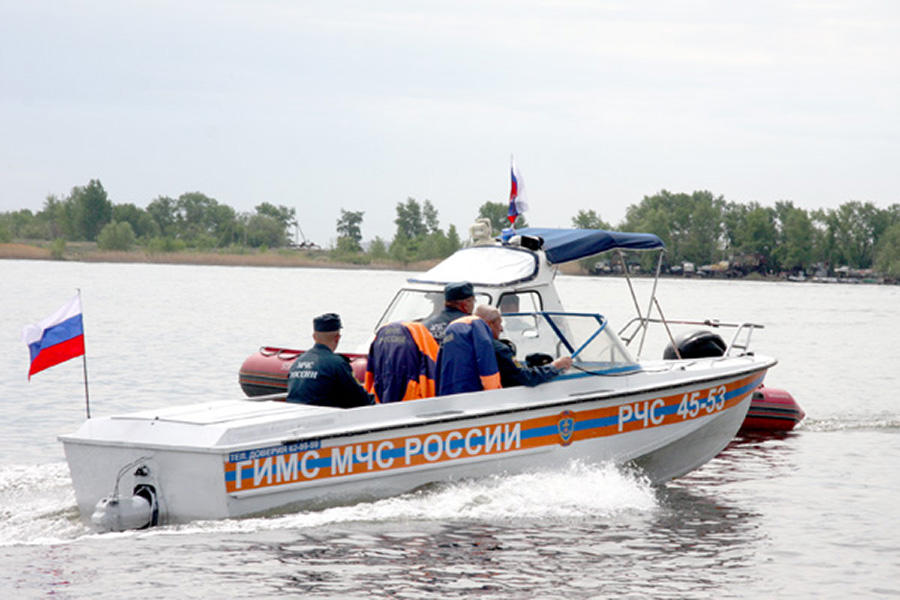 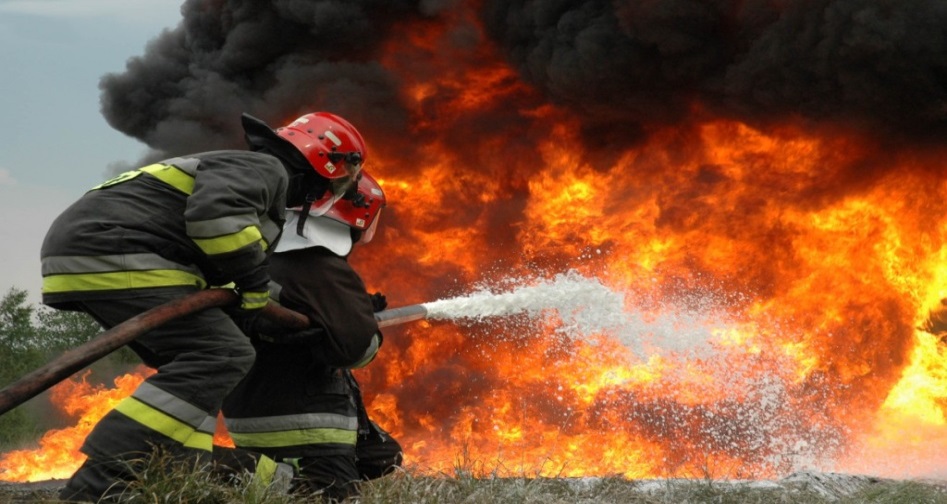 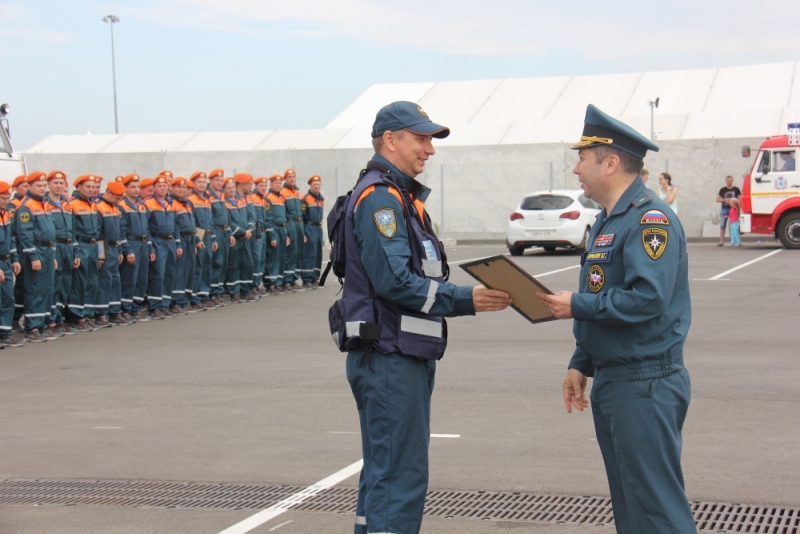 Открытый урок обеспечения безопасности жизнедеятельности
5
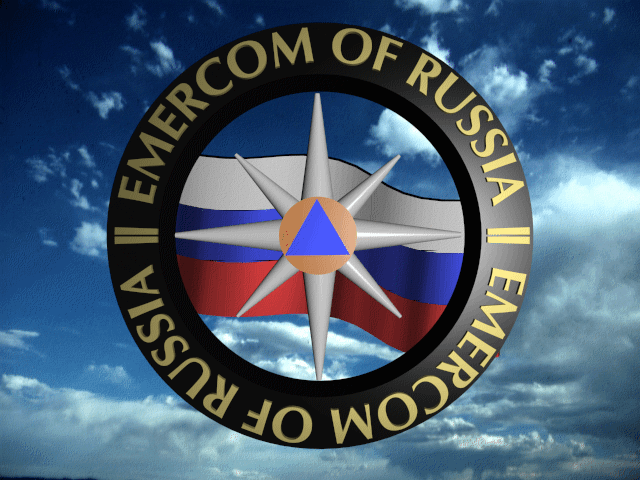 Главное управление МЧС России по Нижегородской области
На территории Нижегородской области функционируют:
Центр управления в кризисных ситуациях;
Пожарно-спасательные части ФПС;
Государственный пожарный надзор;
Центр государственной инспекции по маломерным судам;
Приволжский региональный поисково-спасательный отряд;
Центр экстренной психологической помощи;
Ремонтно-технический центр;
Испытательная пожарная лаборатория;
Нижегородский учебный центр ФПС.
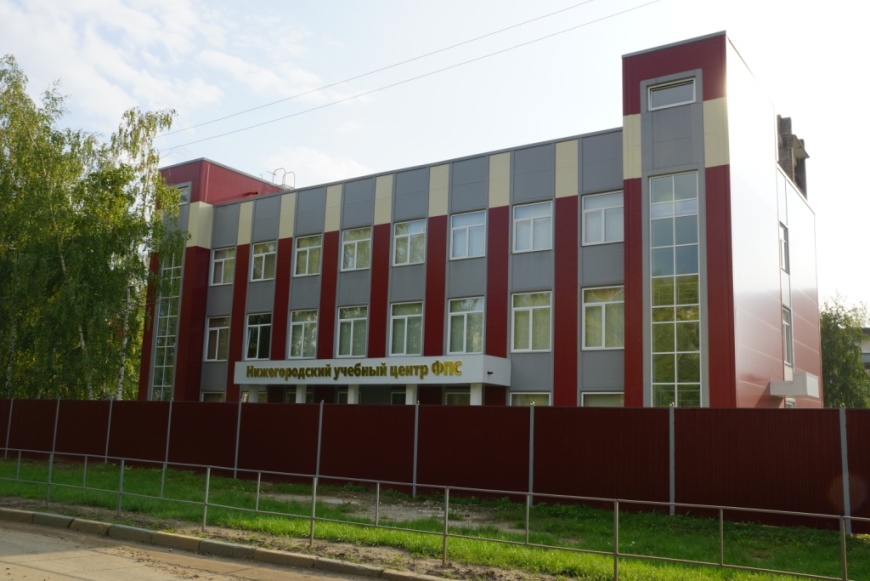 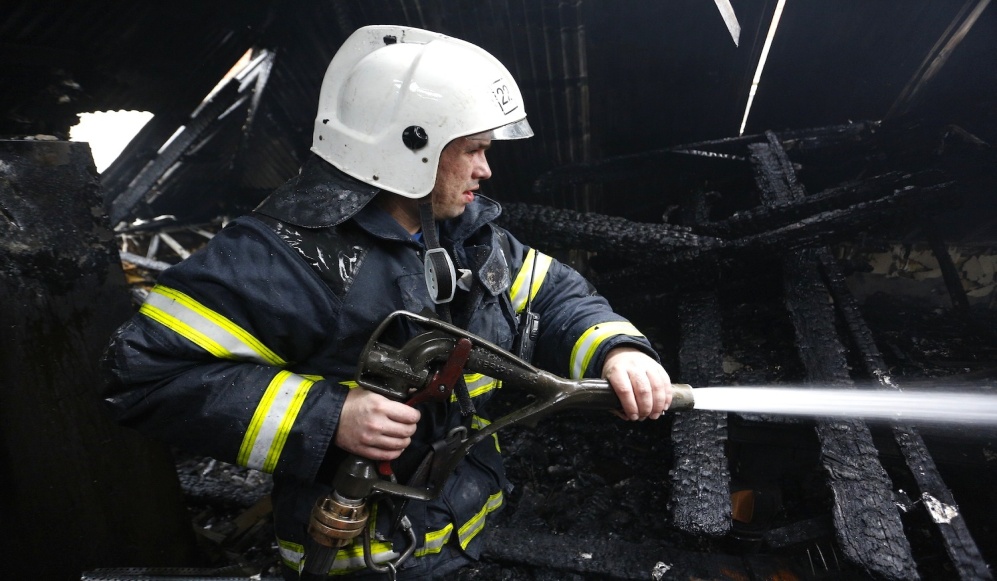 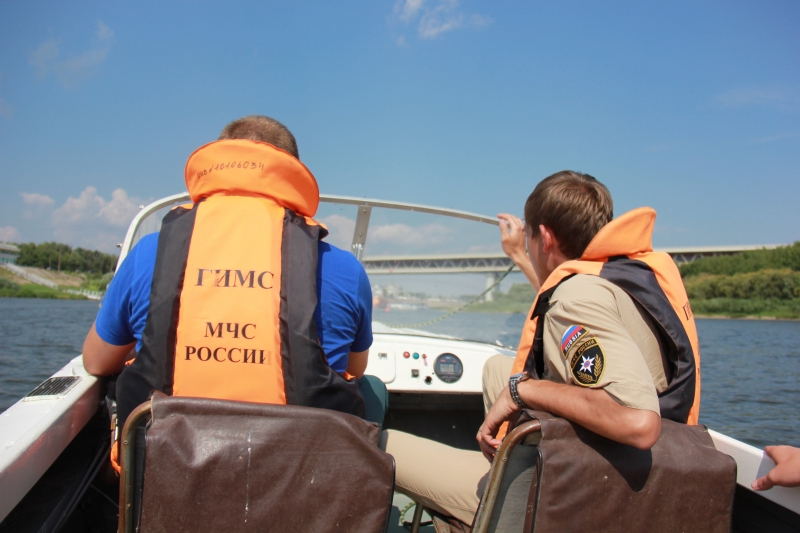 Открытый урок обеспечения безопасности жизнедеятельности
6
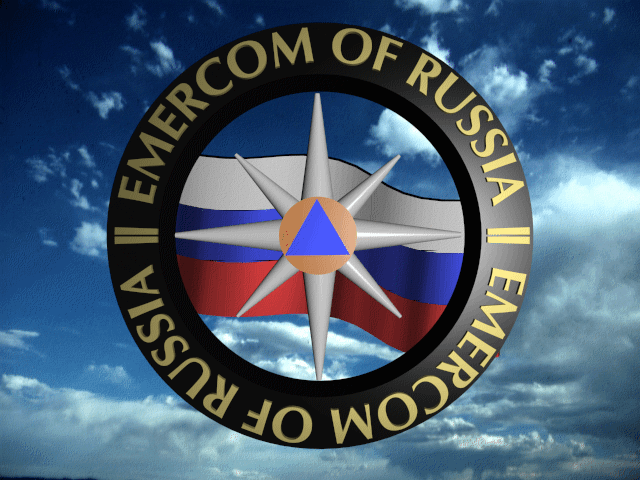 Главное управление МЧС России по Нижегородской области
НИЖЕГОРОДСКАЯ ОБЛАСТЬ
Нижегородская область расположена в центре Восточно-Европейской равнины,
 в бассейне р. Волги и ее притоков и занимает площадь 76,9 тыс.кв.км.
Численность населения Нижегородской области составляет 3 млн. 340 тыс.чел.
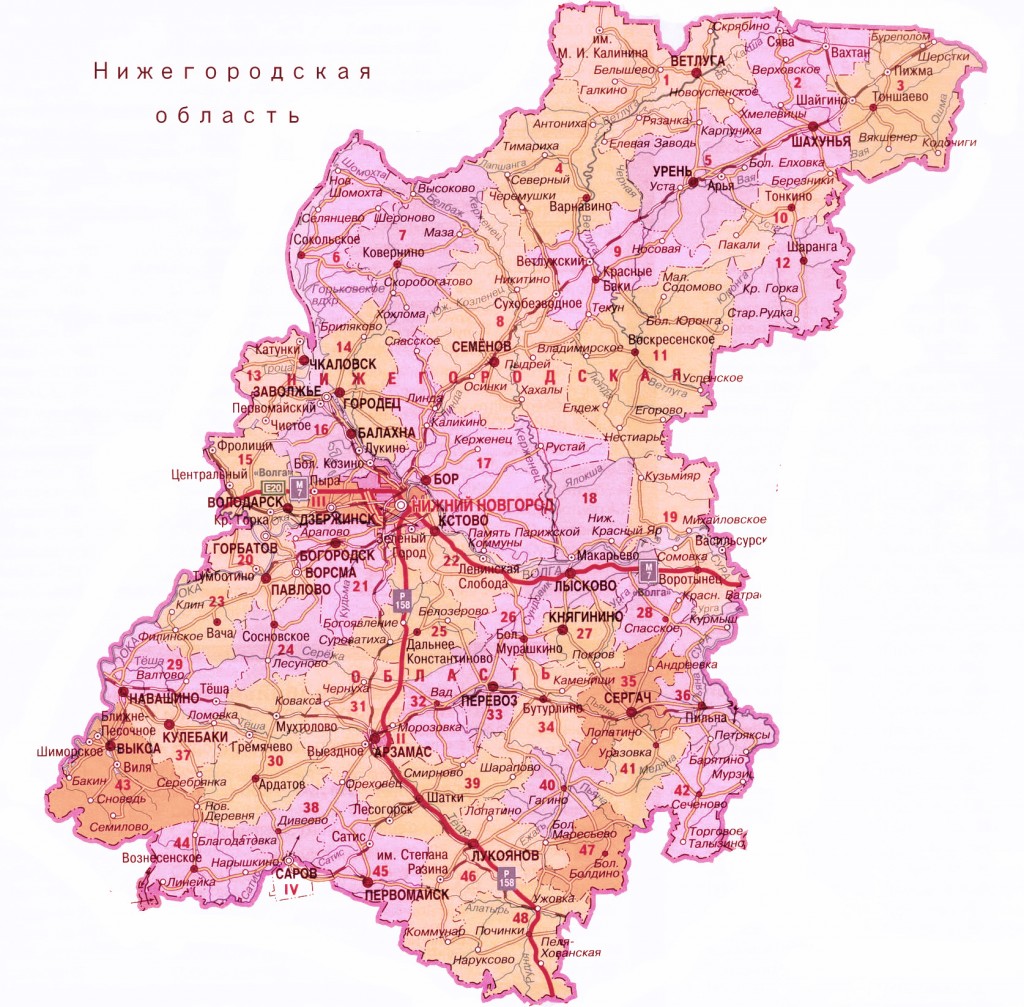 Открытый урок обеспечения безопасности жизнедеятельности
7
Главное управление МЧС России по Нижегородской области
Наибольшую угрозу для территорий Нижегородской области представляют:
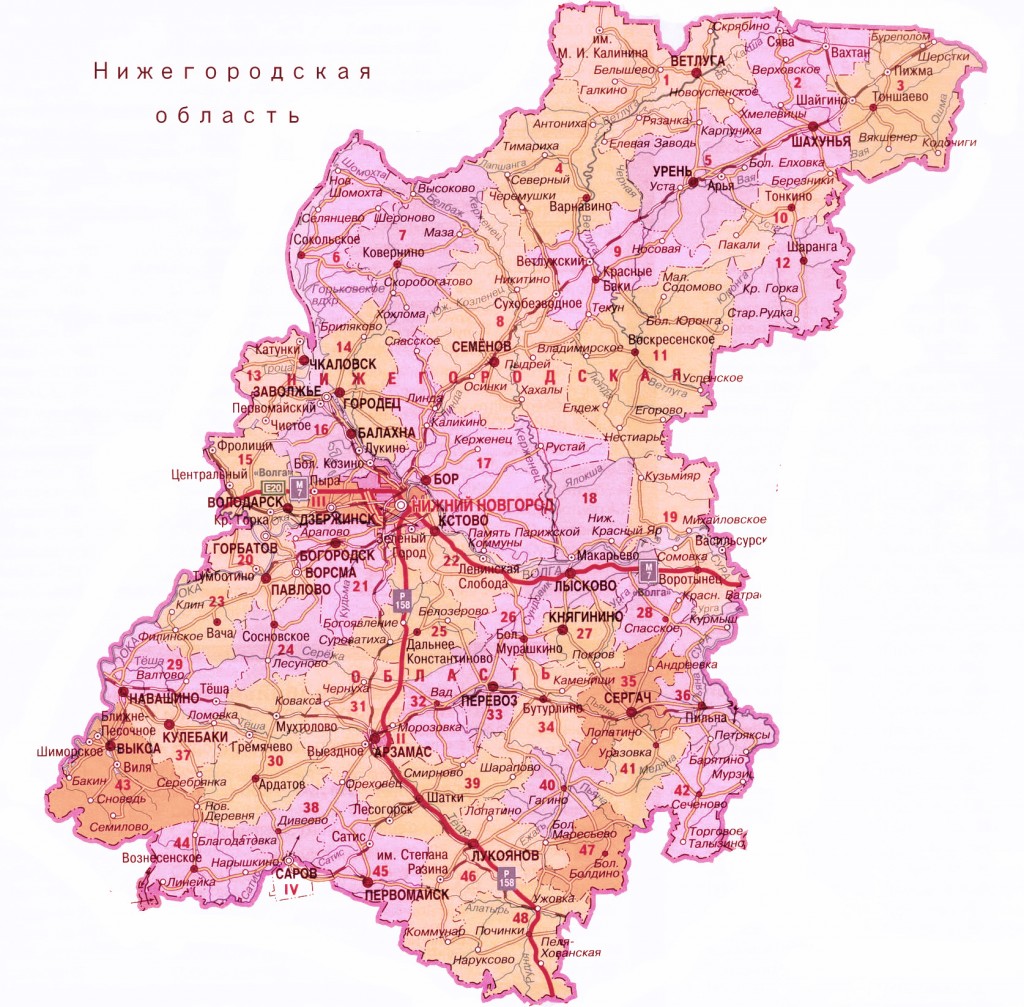 ПРИРОДНЫЕ УГРОЗЫ:- весеннее половодье;
- шквалистые ветры;
- сильные дожди, град;
- жара, засуха;
- лесные, торфяные пожары ;
- морозы и снежные заносы;
- оползни, карсты
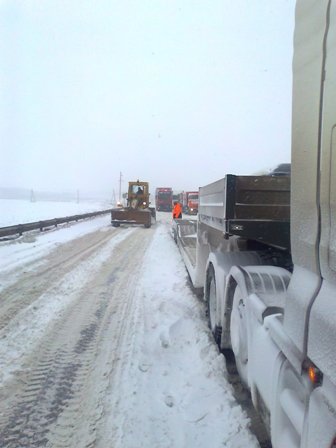 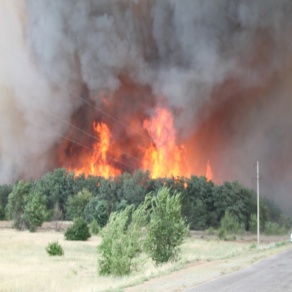 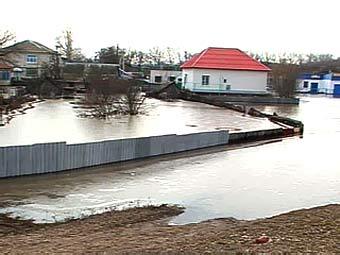 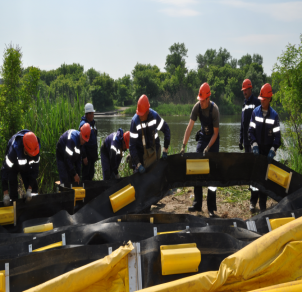 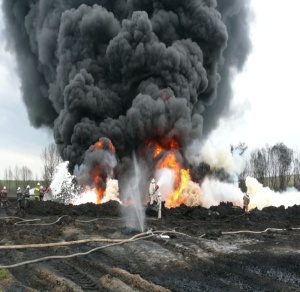 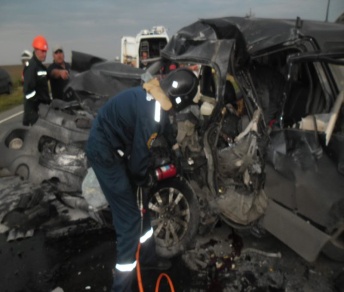 ТЕХНОГЕННЫЕ УГРОЗЫ:
ДТП, пожары и
 транспортные аварии
аварии на нефте- газо- проводах
розлив нефти на акваториях,
аварии на опасных объектах
Открытый урок обеспечения безопасности жизнедеятельности
Главное управление МЧС России по Нижегородской области
8
Наиболее масштабные ЧС на территории Нижегородской области
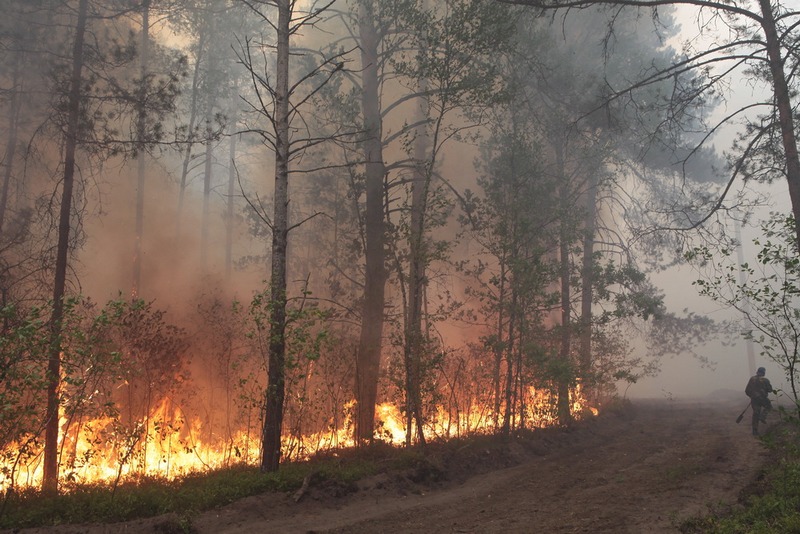 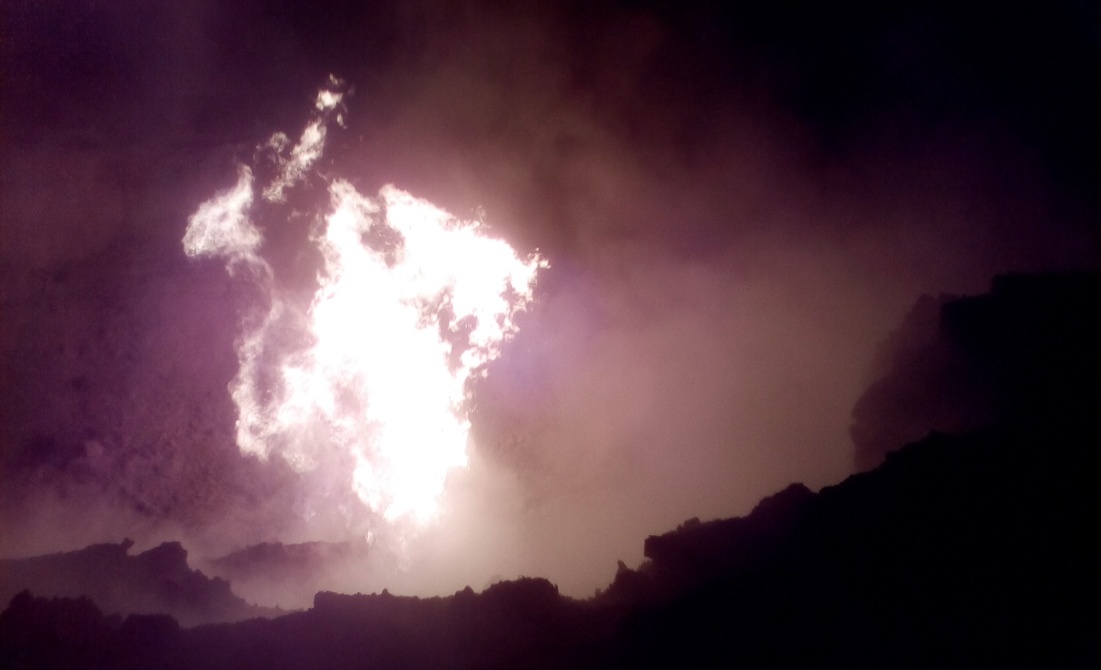 Факельное горение в Пильнинском районе
Природные пожары 2010,2021, 2022 годов
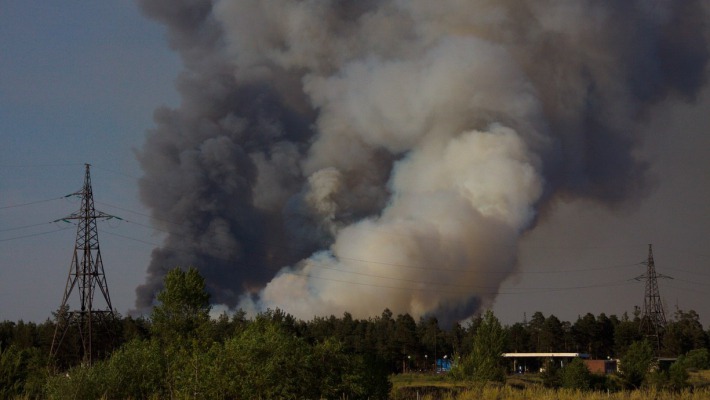 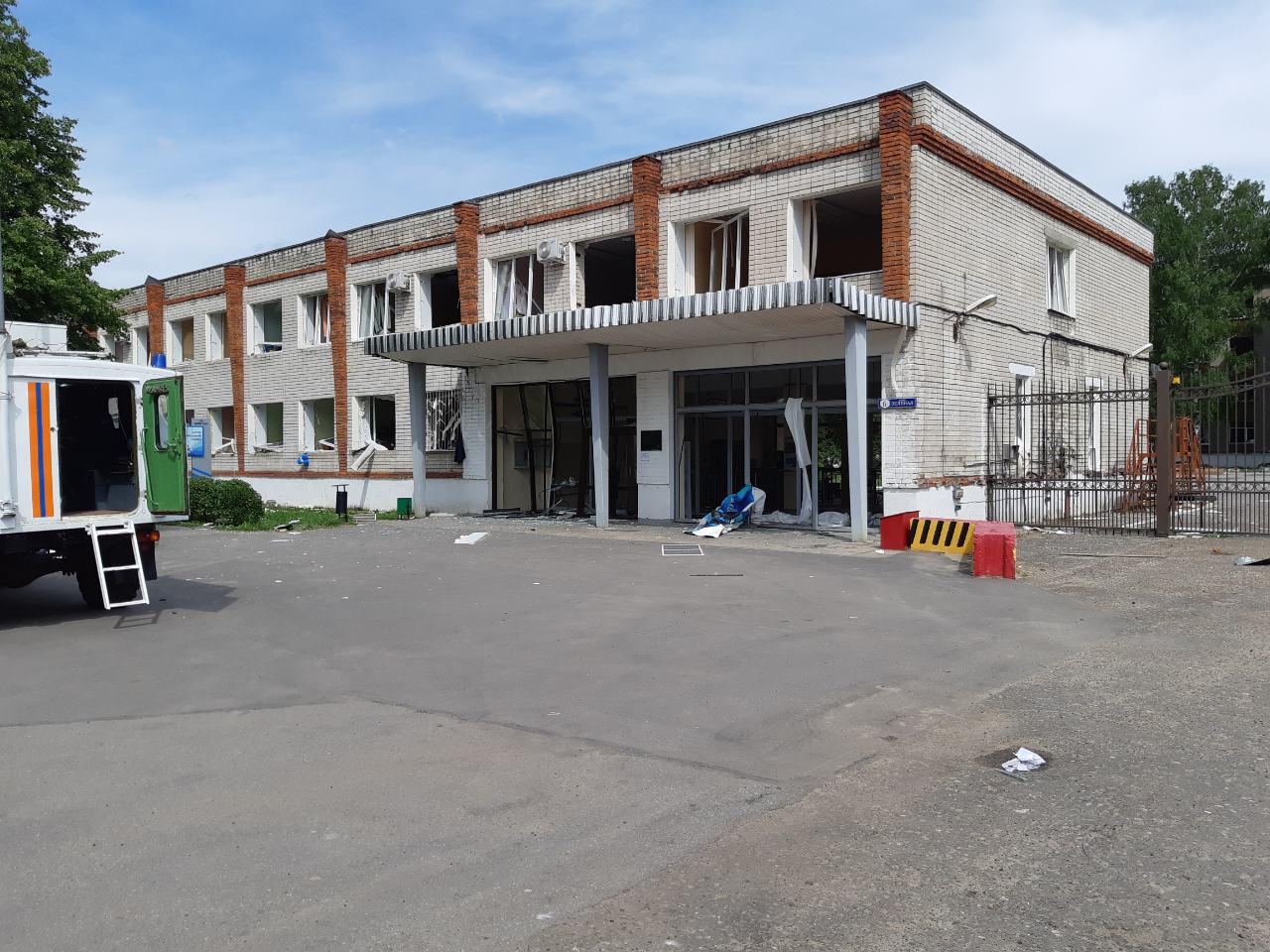 Последствия взрыва на Гос.НИИ «Кристалл»
Природный пожар (г.о.г. Дзержинск)
Открытый урок обеспечения безопасности жизнедеятельности
Главное управление МЧС России по Нижегородской области
9
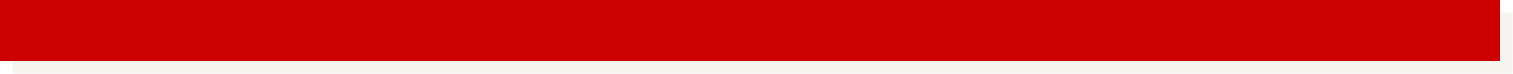 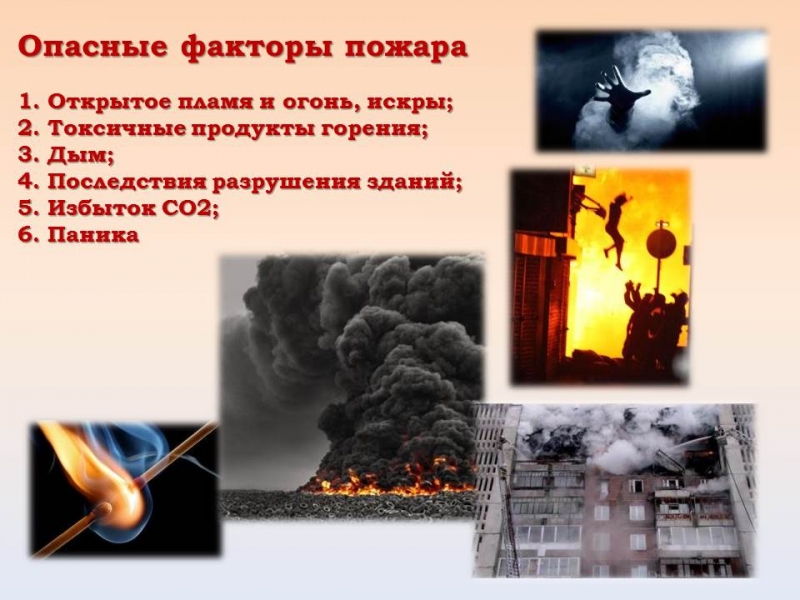 Открытый урок обеспечения безопасности жизнедеятельности
Главное управление МЧС России по Нижегородской области
10
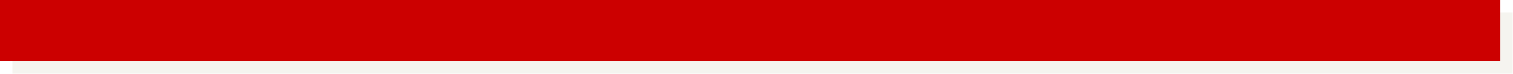 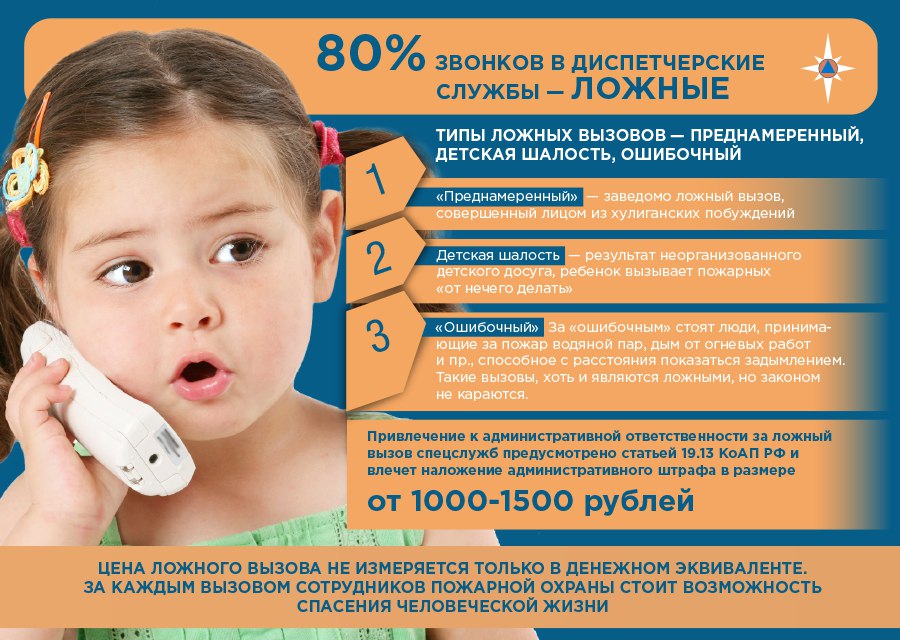 Открытый урок обеспечения безопасности жизнедеятельности
11
Главное управление МЧС России по Нижегородской области
Для спасения используются
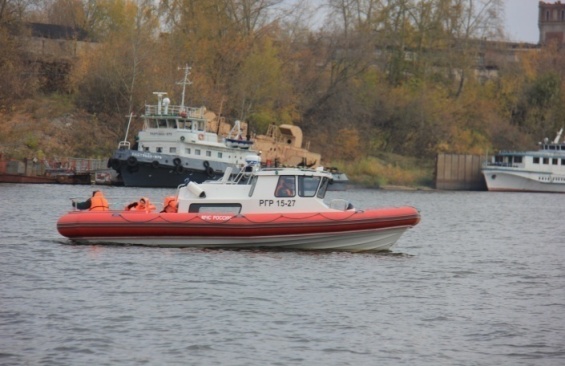 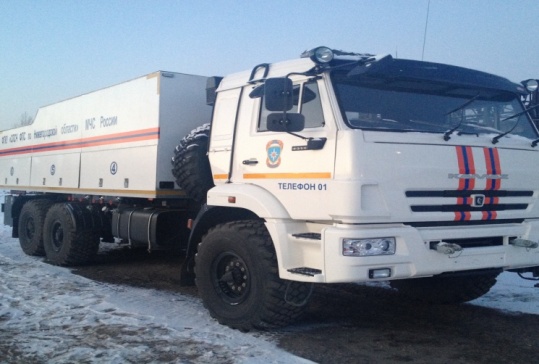 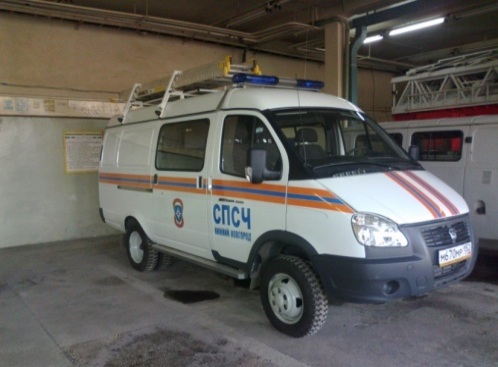 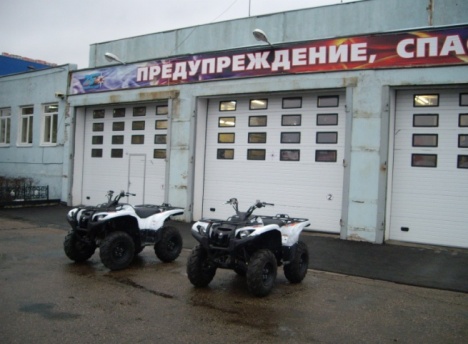 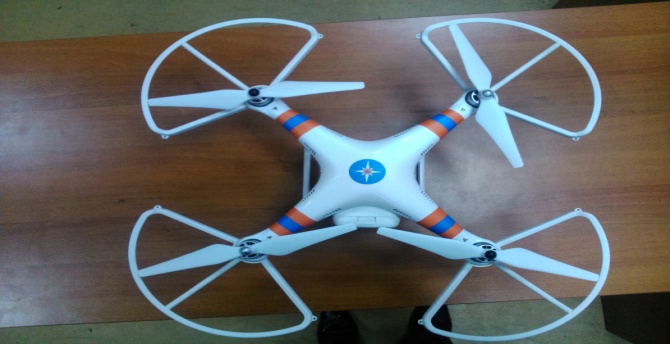 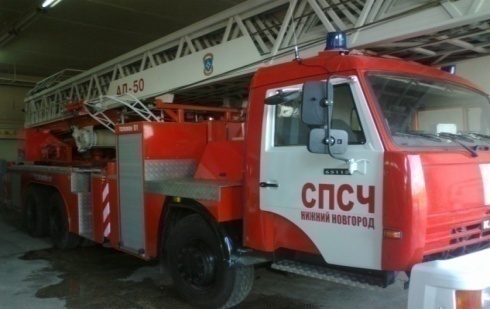 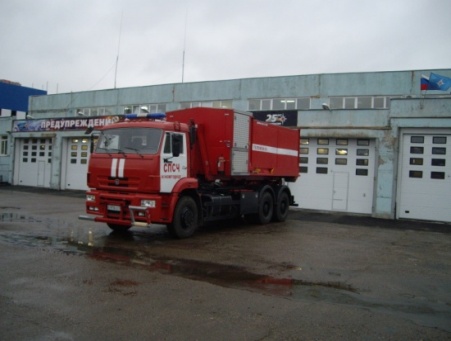 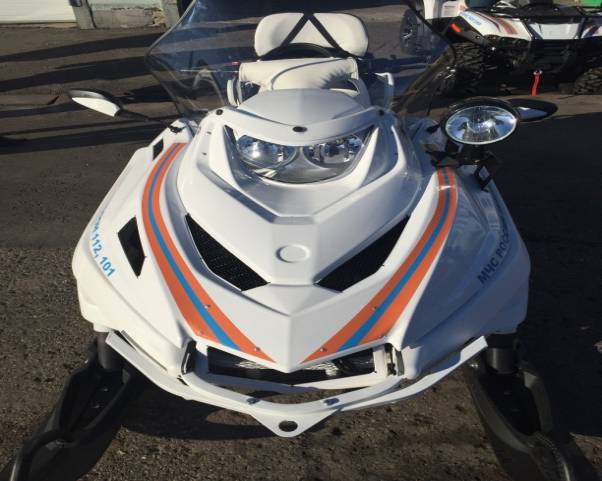 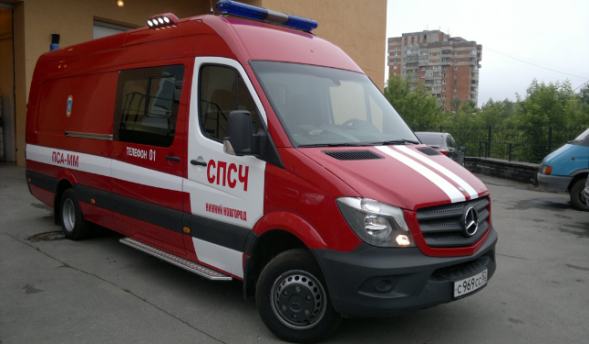 Открытый урок обеспечения безопасности жизнедеятельности
12
Главное управление МЧС России по Нижегородской области
СООБЩИТЬ о пожаре набрав номер «112», «01» или «101»
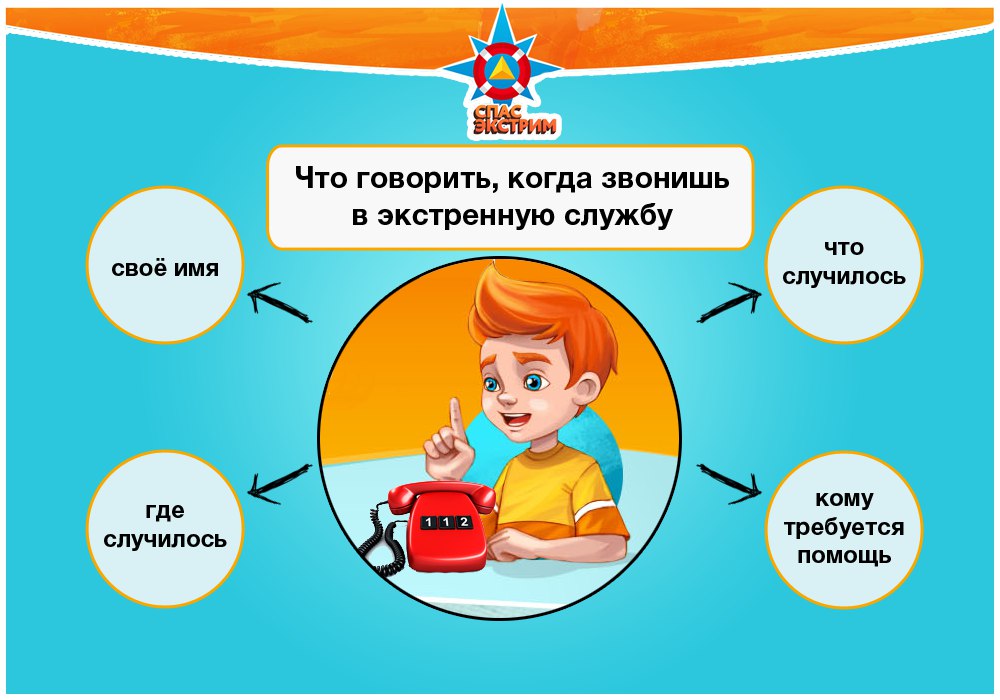 .
Открытый урок обеспечения безопасности жизнедеятельности
13
Главное управление МЧС России по Нижегородской области
Автономные пожарные извещатели
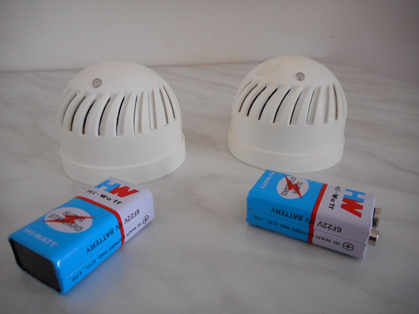 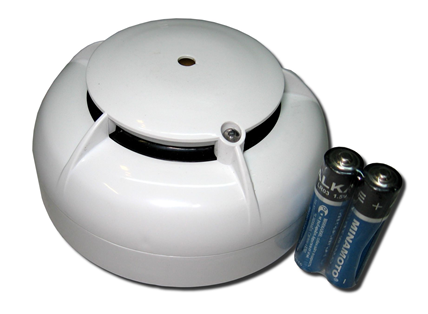 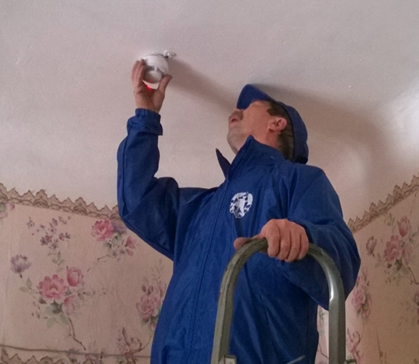 Открытый урок обеспечения безопасности жизнедеятельности
14
Главное управление МЧС России по Нижегородской области
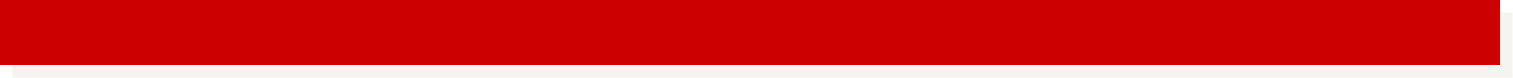 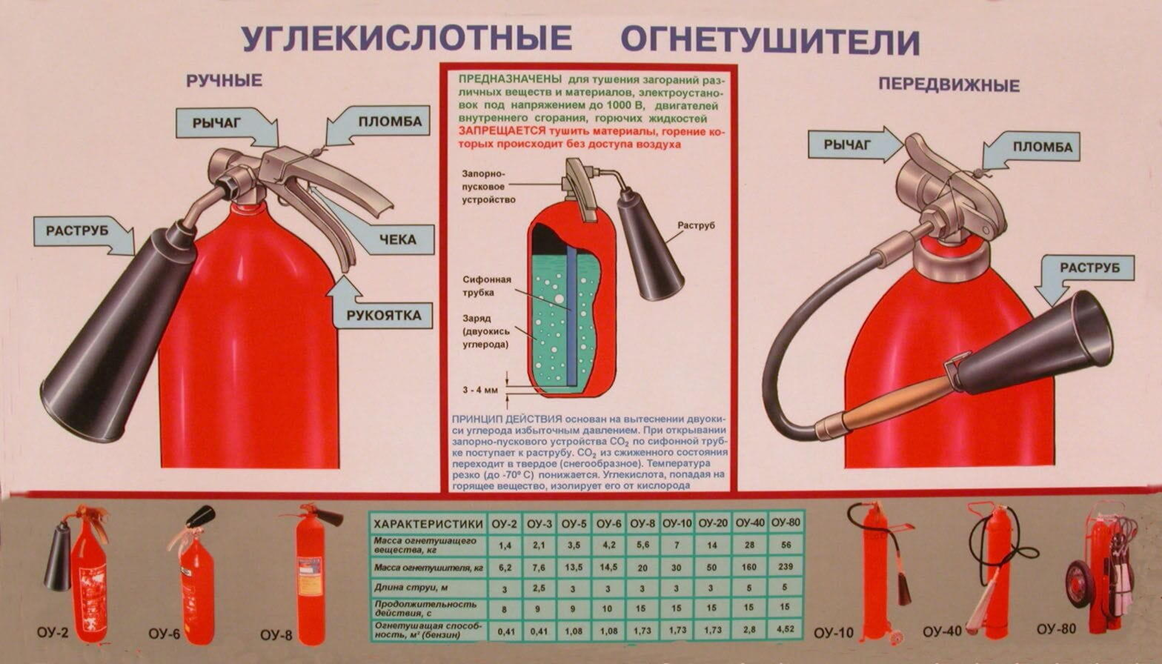 Открытый урок обеспечения безопасности жизнедеятельности
15
Главное управление МЧС России по Нижегородской области
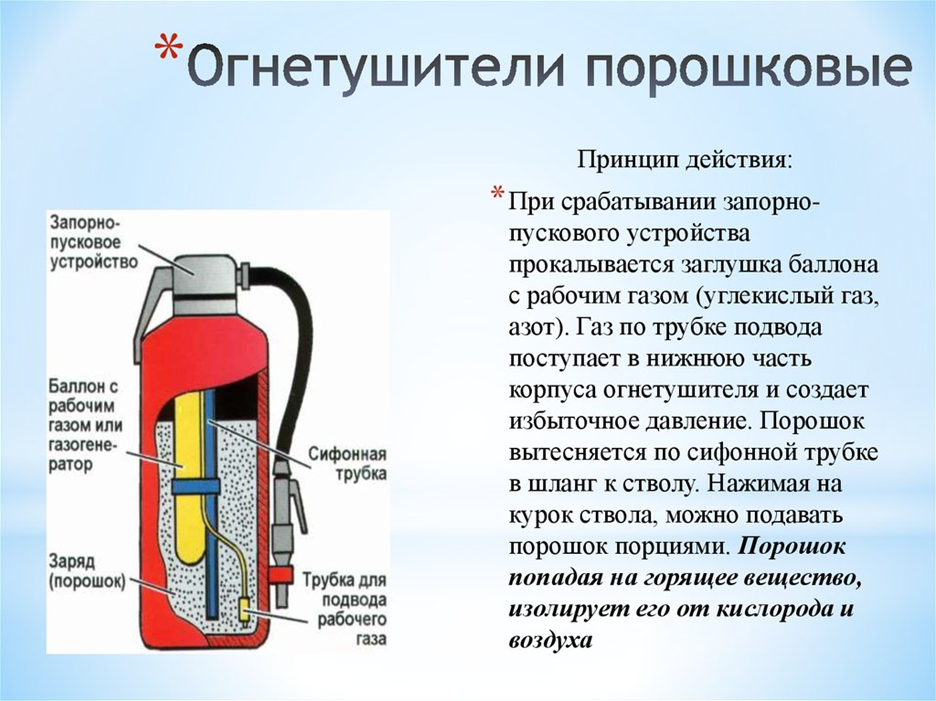 Открытый урок обеспечения безопасности жизнедеятельности
Главное управление МЧС России по Нижегородской области
16
САМОСПАСАТЕЛЬ
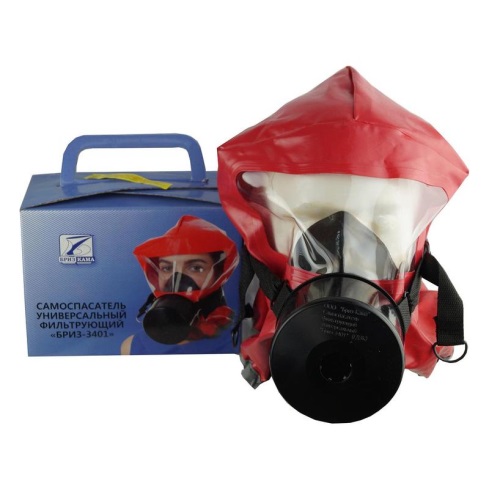 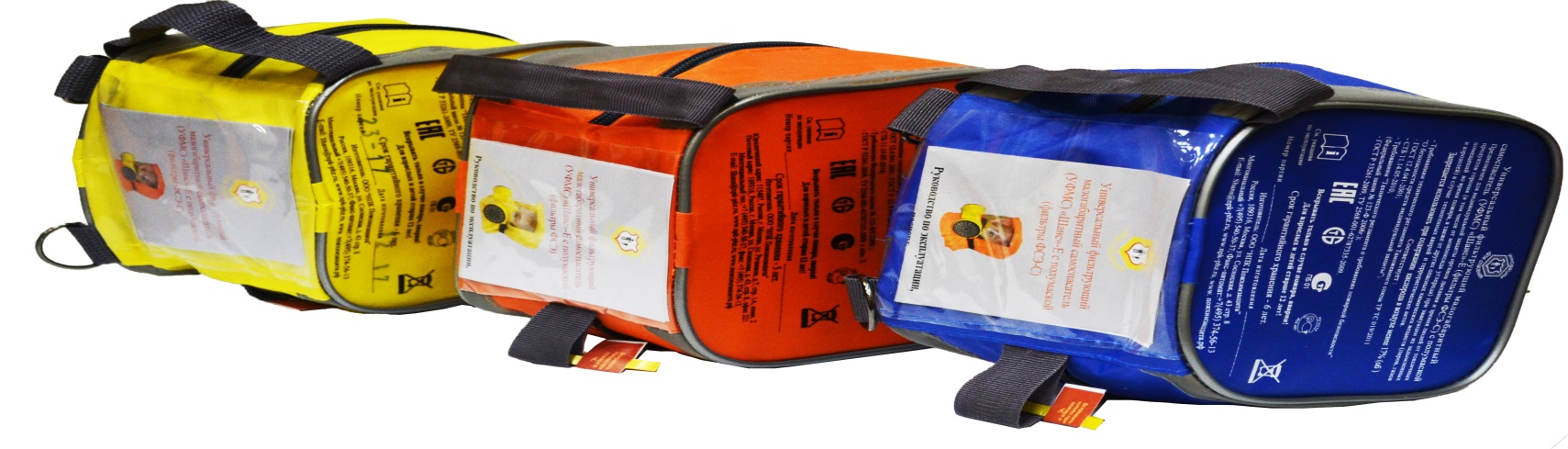 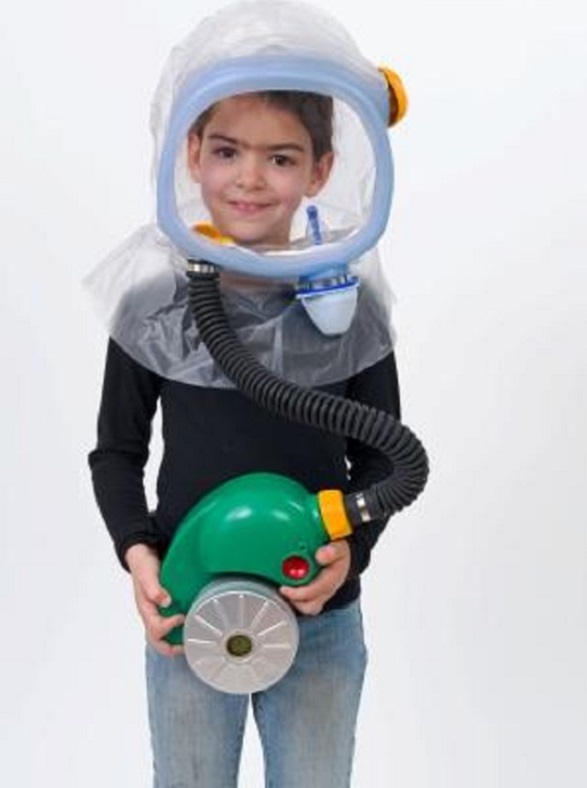 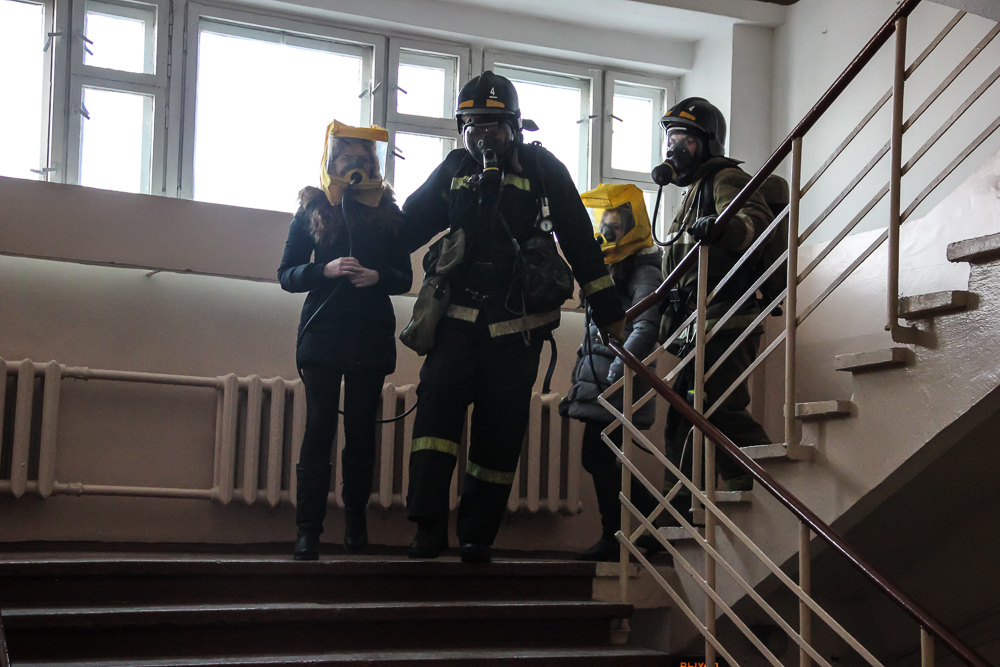 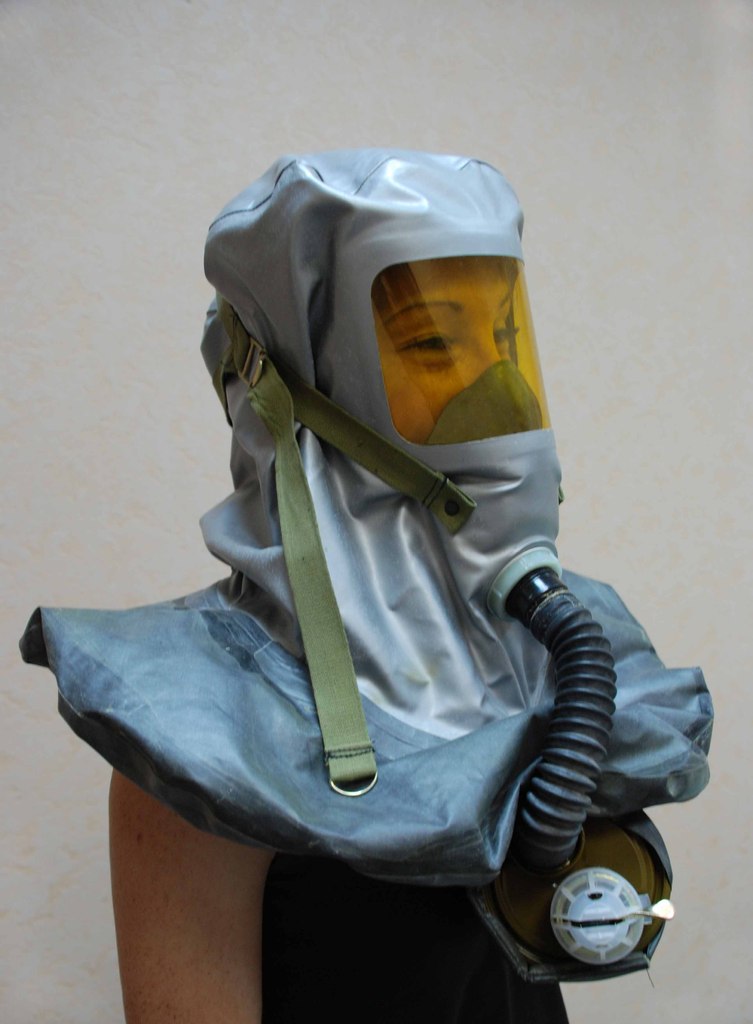 Открытый урок обеспечения безопасности жизнедеятельности
Главное управление МЧС России по Нижегородской области
17
Безопасность на водных объектах
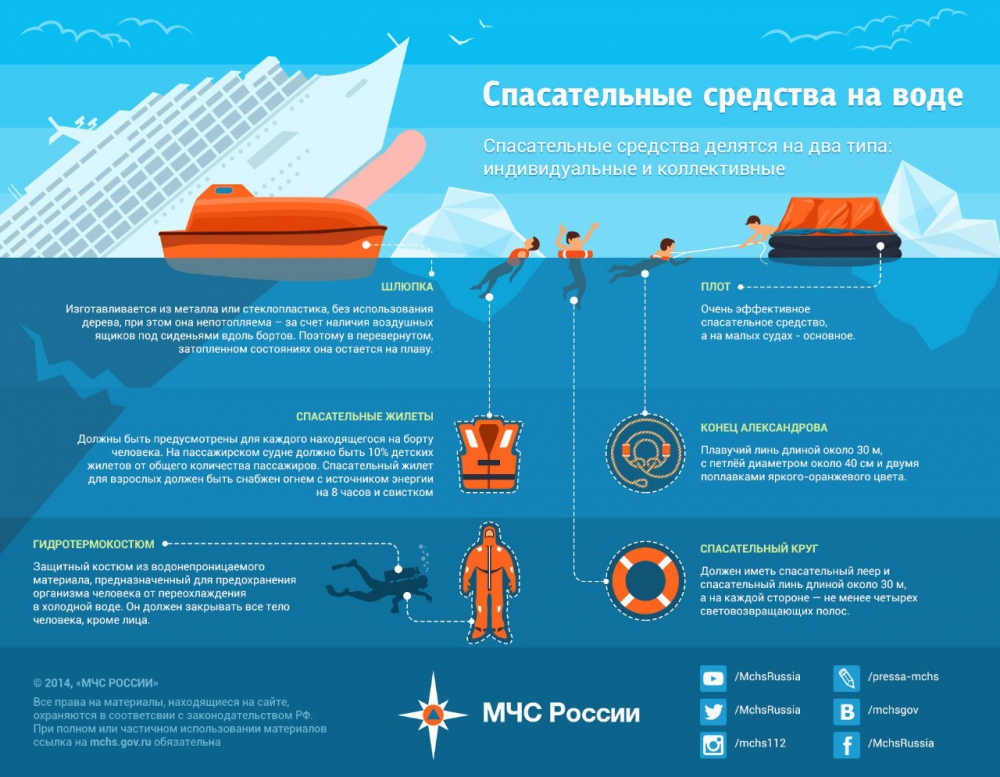 Открытый урок обеспечения безопасности жизнедеятельности
Главное управление МЧС России по Нижегородской области
18
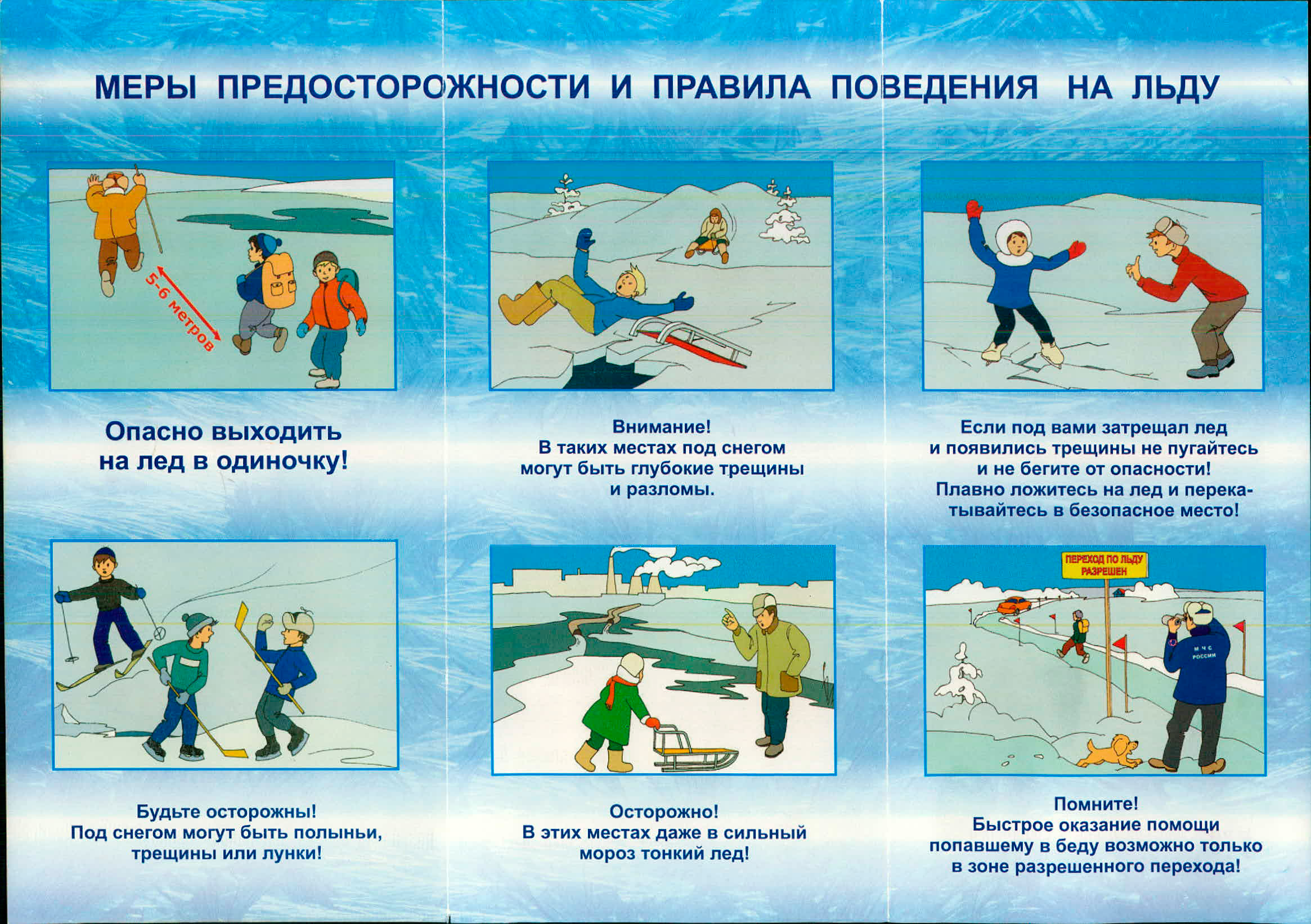 Открытый урок обеспечения безопасности жизнедеятельности
Главное управление МЧС России по Нижегородской области
19
Доведение сигнала об угрозах: «ВНИМАНИЕ ВСЕМ!».
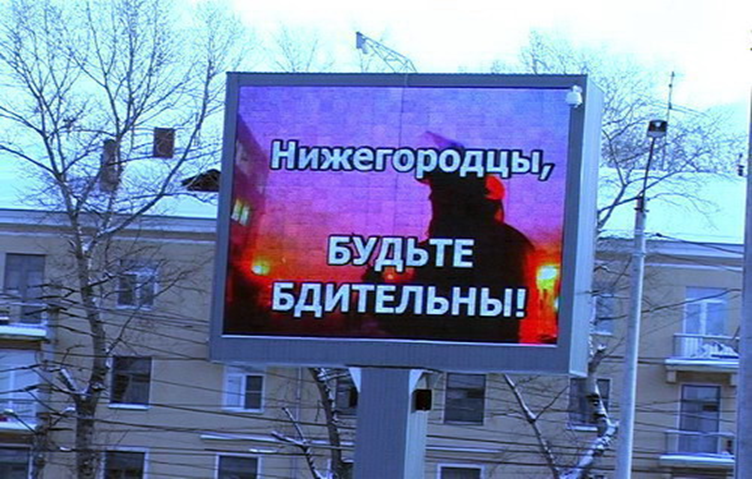 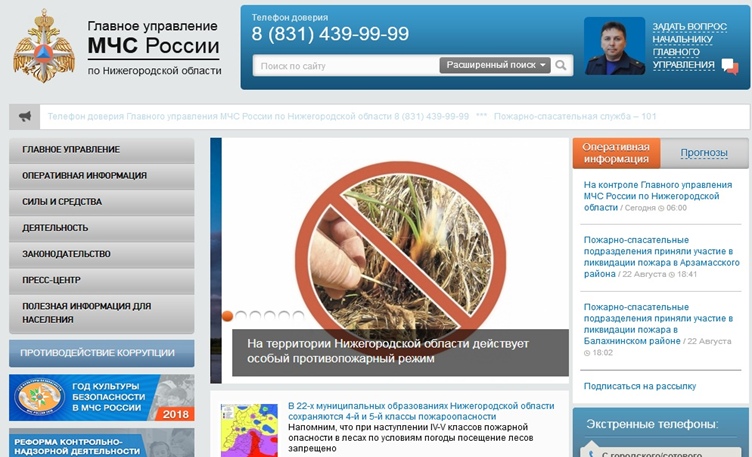 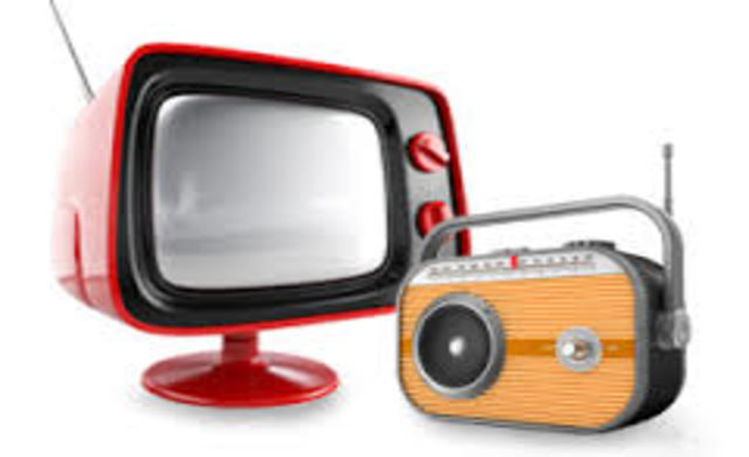 Открытый урок обеспечения безопасности жизнедеятельности
Главное управление МЧС России по Нижегородской области
20
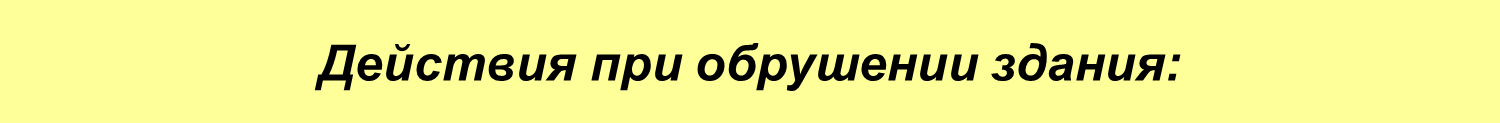 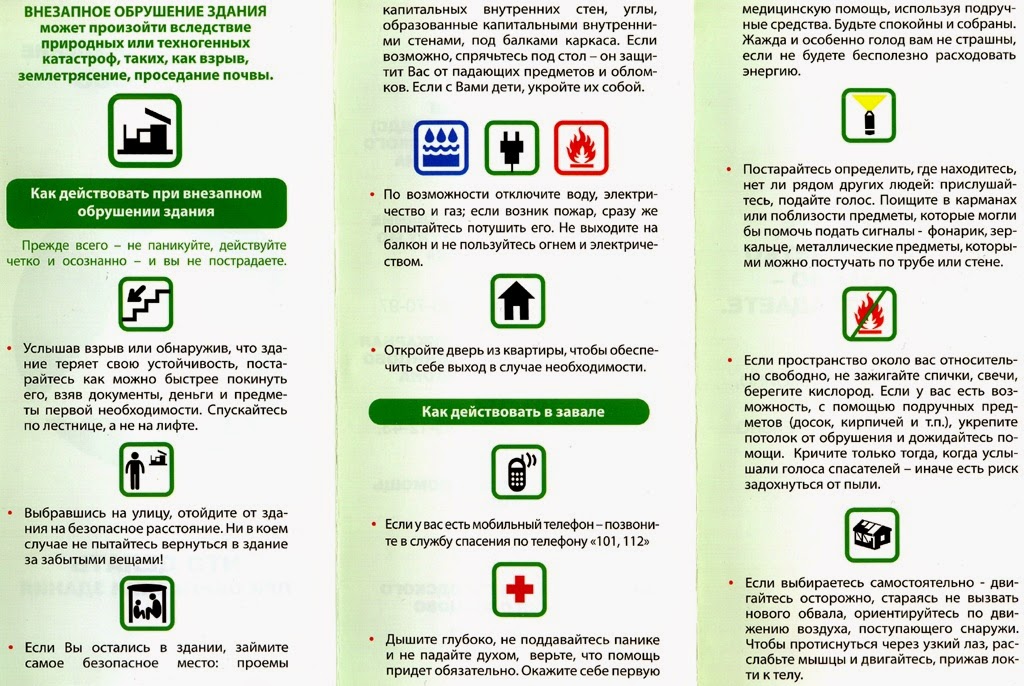 Открытый урок обеспечения безопасности жизнедеятельности
Главное управление МЧС России по Нижегородской области
21
Действия при сильной жаре / засухе:
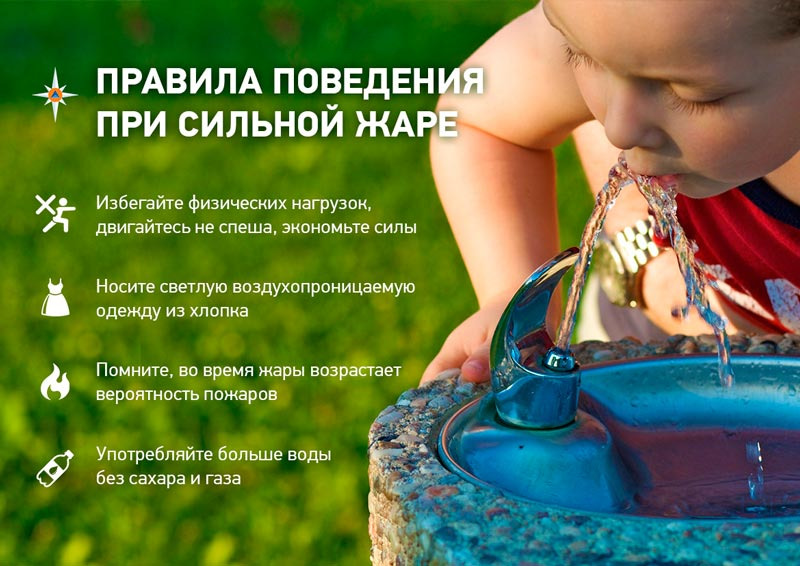 Открытый урок обеспечения безопасности жизнедеятельности
Главное управление МЧС России по Нижегородской области
22
Действия при грозе:
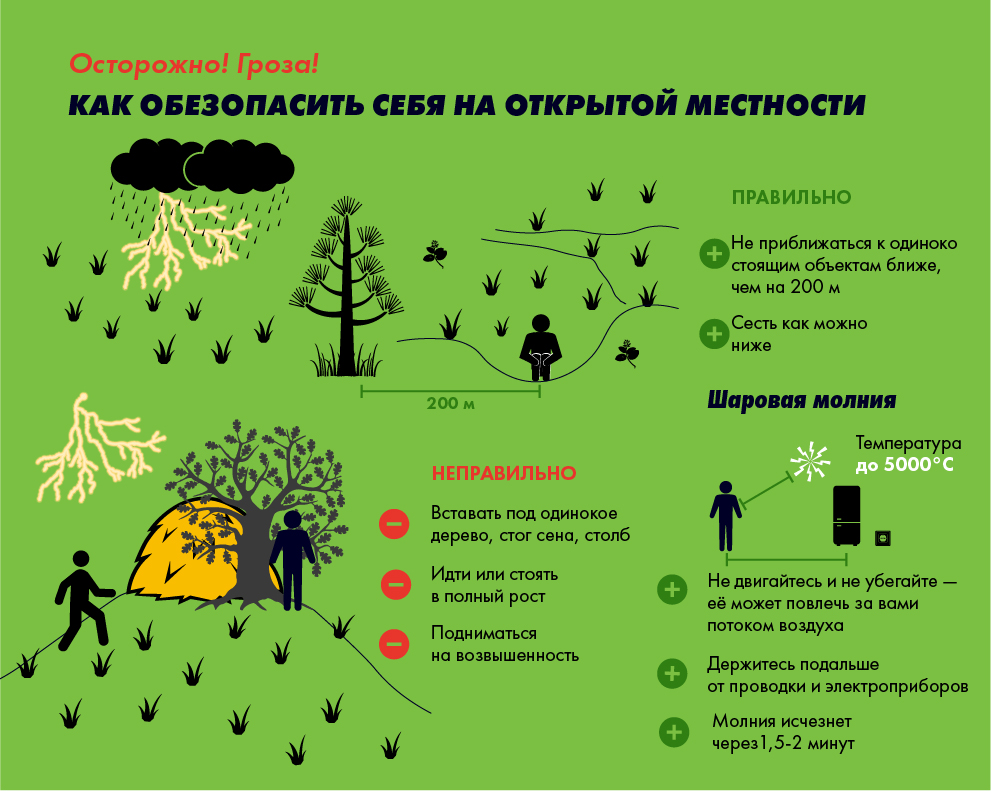 Открытый урок обеспечения безопасности жизнедеятельности
Главное управление МЧС России по Нижегородской области
23
Действия волонтеров на территории Нижегородской области по поиску людей в лесу
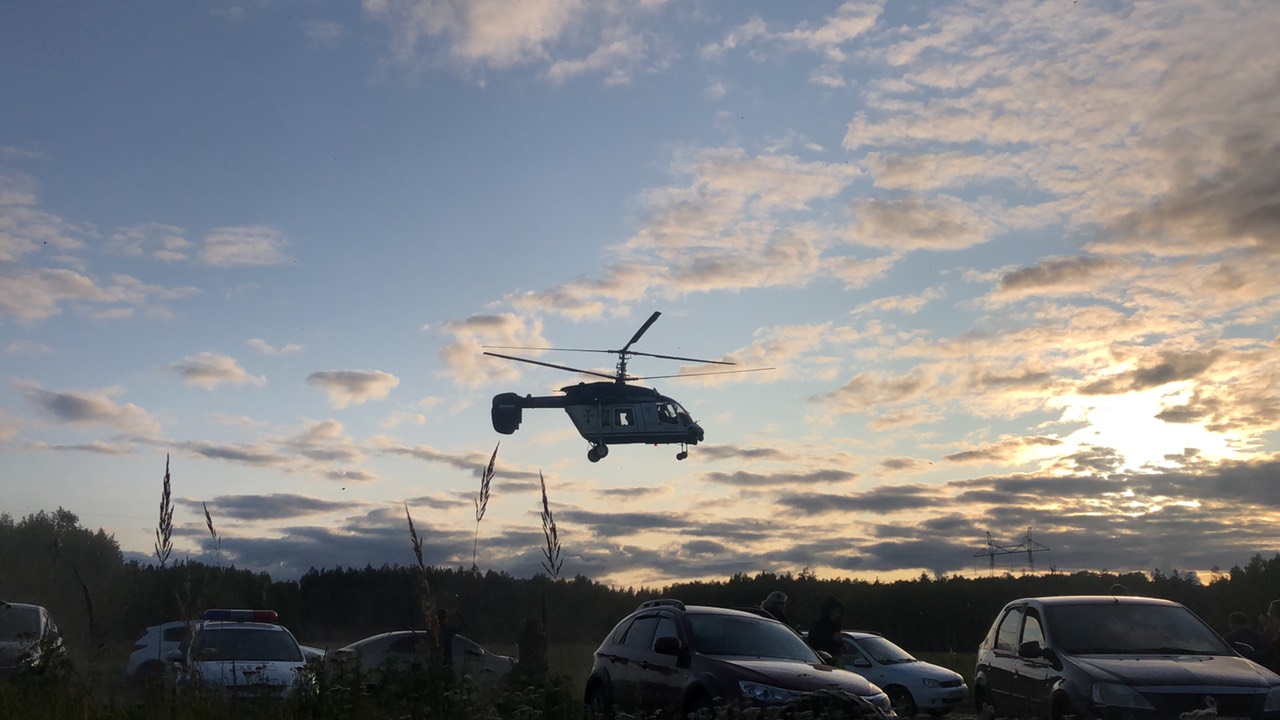 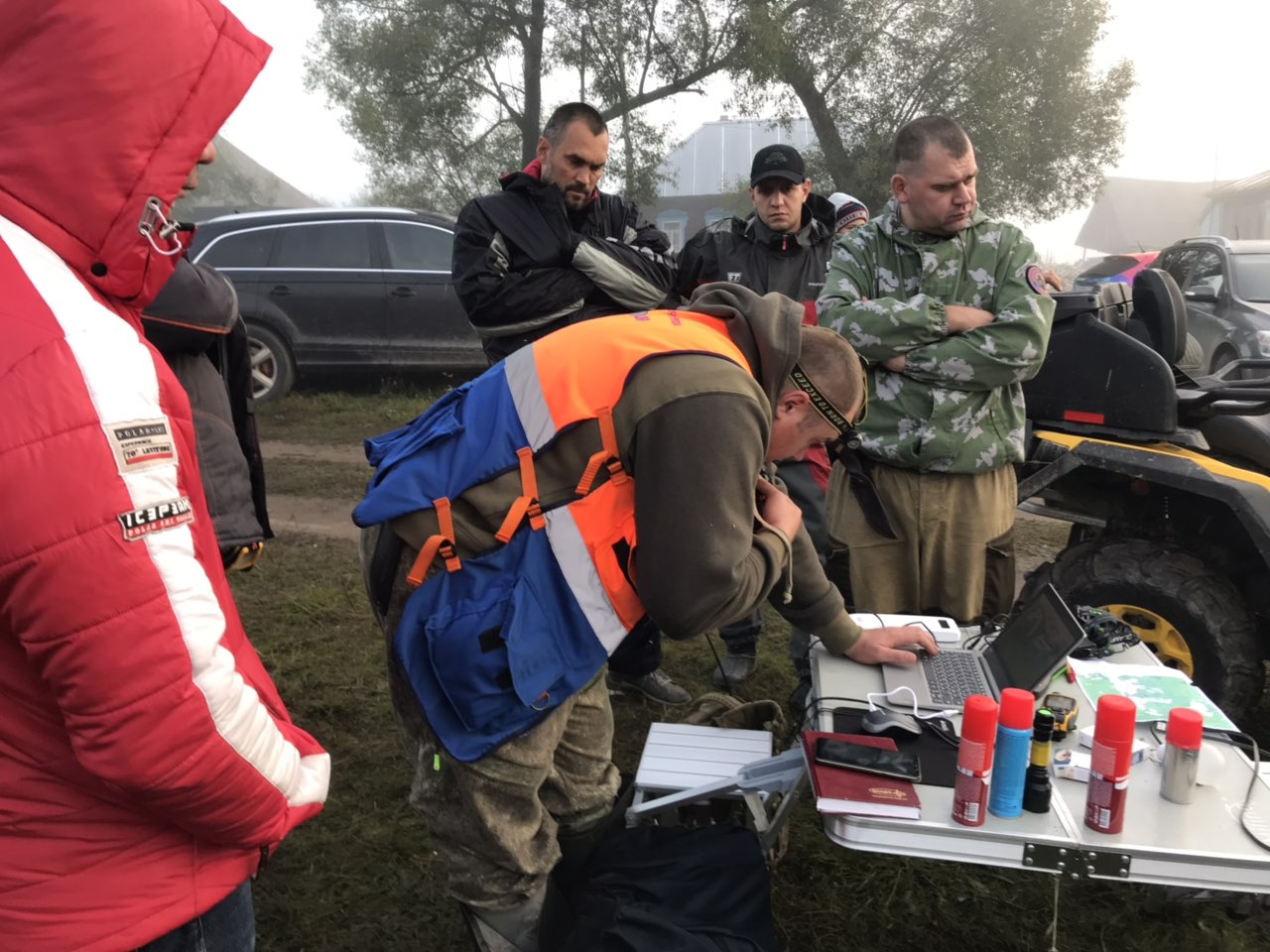 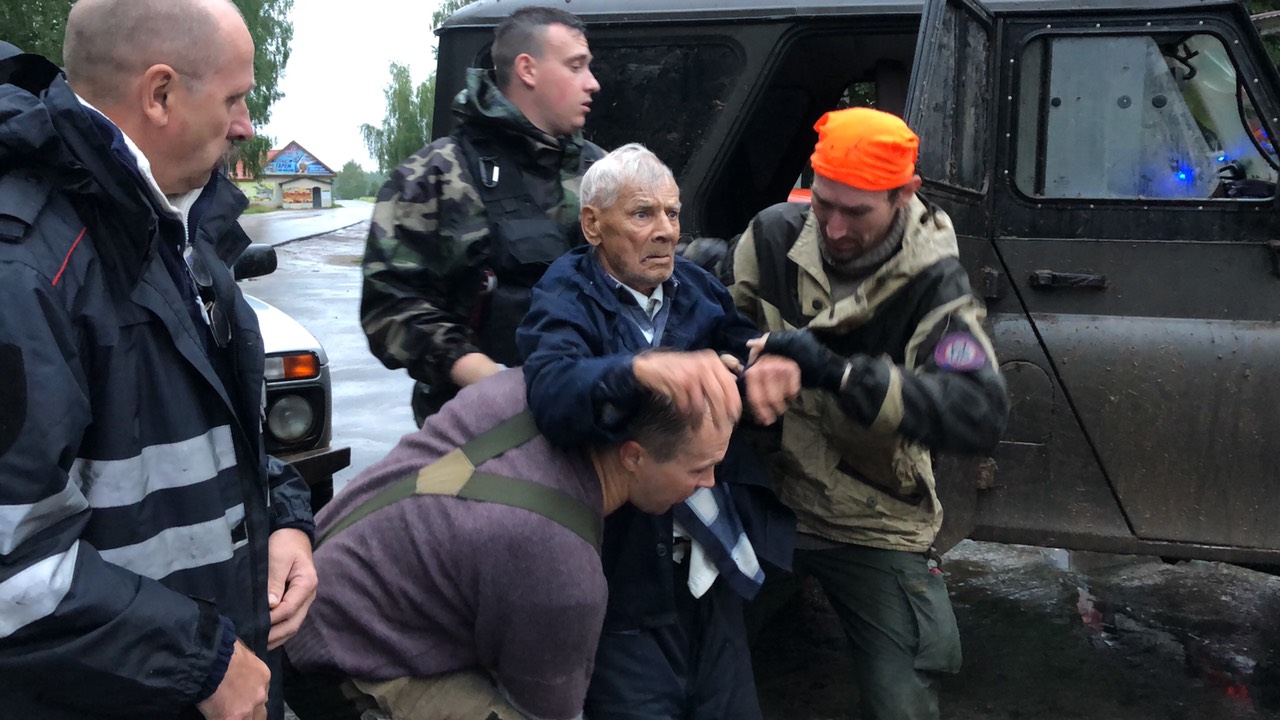 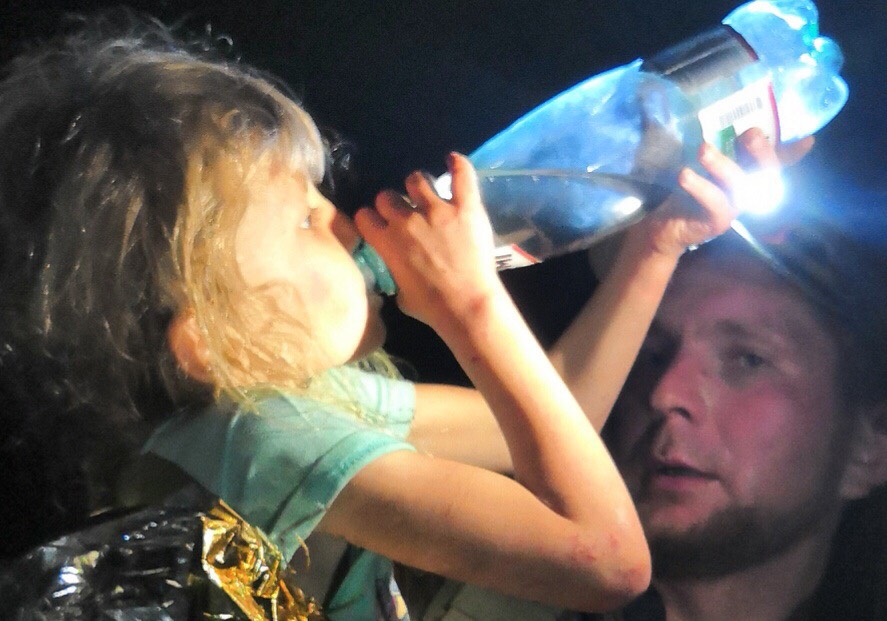 Открытый урок обеспечения безопасности жизнедеятельности
Мобильный спасатель
24
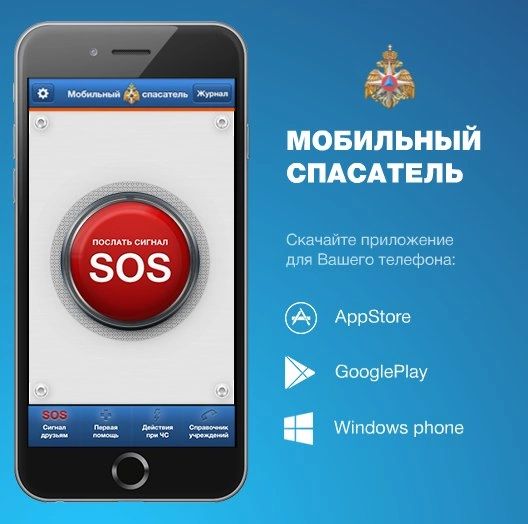 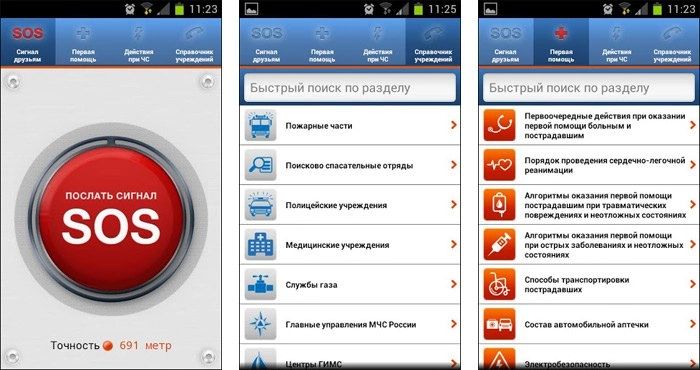 СКАЧИВАЙТЕ ПРИЛОЖЕНИЕ МЧС РОССИИ БЕСПЛАТНО ПО ССЫЛКАМ:
 App Store: https://apps.apple.com/app/id1530044766
 Google Play: https://play.google.com/store/apps/details?id=io.citizens.security
Открытый урок обеспечения безопасности жизнедеятельности
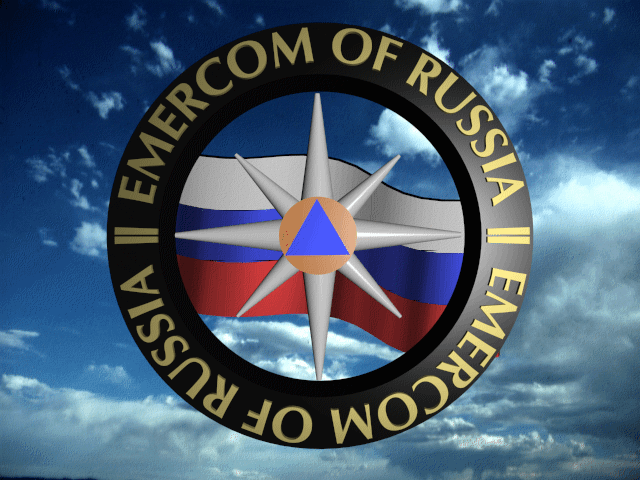 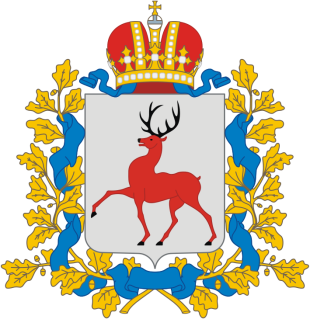 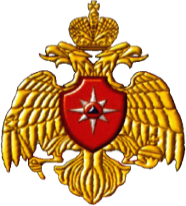 Соблюдение всех вышеперечисленных  
правил безопасного поведения сохранит вам, 
вашим друзьям, родным и близким 
здоровье и жизнь
Благодарю за внимание!
2 сентября 2024 года